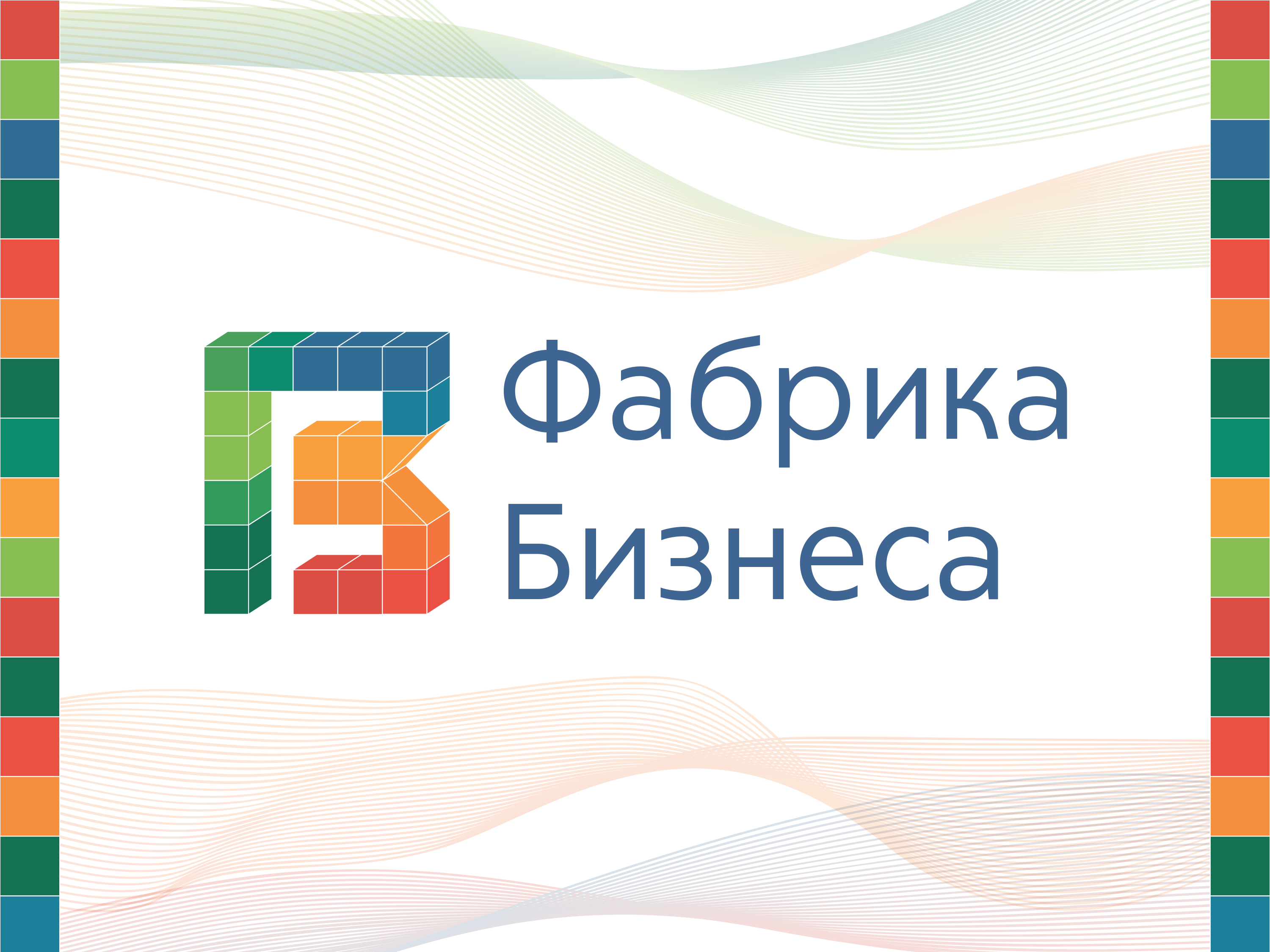 ВИДЫ ПСИХОЛОГИЧЕСКИХ РИСКОВ ВОЛОНТЁРОВ
Материал презентации подготовлен с привлечением специалистов:
Правдина Д. С., специалиста Центра развития карьеры ДВФУ.
Макшанчиковой А. Ю., специалиста Центра поддержки студенческих инициатив НИУ ВШЭ.
Пильниковой И.А., директора Центра взаимодействия с работодателями ФГАОУ ВО «Уральский федеральный университет имени первого Президента России Б.Н.Ельцина».
Расход внутренних ресурсов
Любая работа с людьми несет в себе риски эмоционального выгорания, но волонтерство в этом плане особенно опасно
Чрезмерная личностная включенность в проблемы обделенных грозит тем, что весьма скоро внутренние ресурсы помогающего могут иссякнуть
В благородном порыве самоотдачи чуткие и добрые люди порой доводят себя до психического истощения
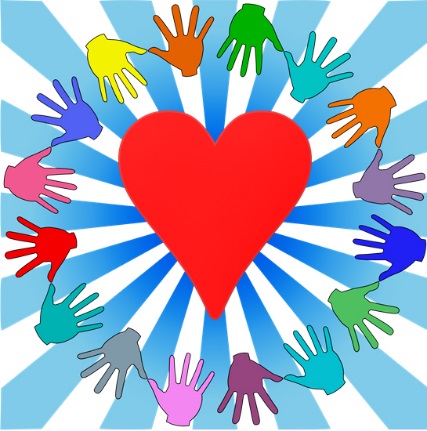 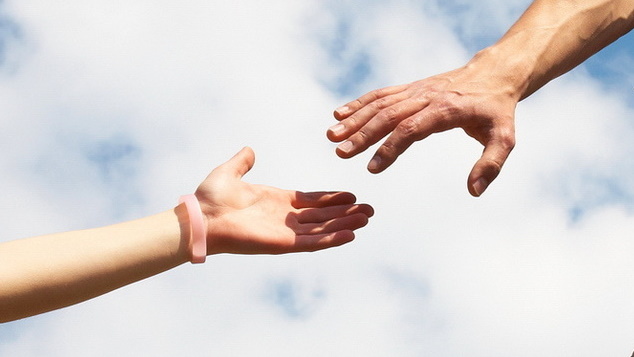 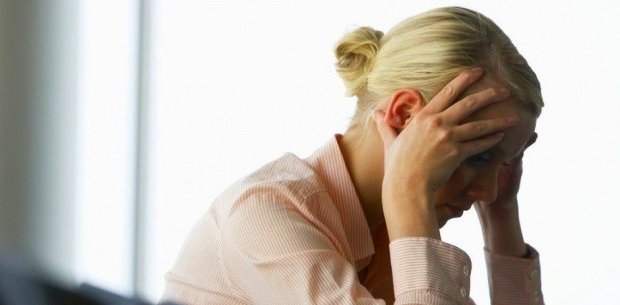 2
Глобализация и гиперболизация своей деятельности
3
Завышенные требования к окружающим
4
Завышение своей значимости
Тяжело не поддаться соблазну завысить свою значимость за счет приобщения к чему-то глобальному
5
Комплекс спасателя
Спасатели» (а в их собственном понимании даже «спасители») ставят интересы объекта своей «великой миссии» выше интересов своих близких, обделяя вниманием и материальными ресурсами тех, кто тоже в этом нуждается, — своих детей, жен и мужей, стареньких родителей, бедствующих друзей или соседей
Благородство по отношению к «далеким» сосуществует с черствостью и эмоциональной глухотой по отношению к тем, кто совсем рядом
«Спасатели» кажутся себе всесильными вершителями судеб, берут на себя больше, чем в состоянии сделать, не соизмеряют свои внутренние и физические ресурсы с масштабами задачи
С этим комплексом тесно связан и комплекс жертвы — страдать за других, рядом с другими, больше, чем те, о ком заботишься. Иногда это предрасполагает к тому, чтобы вечно быть несчастным, иногда примерять на себя роль Спасителя, который своими страданиями искупал грехи человечества
6
Инвалидизация объекта помощи
7
Вождизм
Чем больше человек делает и чем реальнее и значимее его заслуги, тем скорее у него может появиться ощущение избранности, особенности
8
Вождизм
Сопровождается претензиями на непогрешимость, полным неприятием критики, агрессивной реакцией на малейшие замечания, попытками создать из волонтеров своеобразную «касту неприкасаемых»
Традиционными становятся заявления о том, что только те, кто отдают столько же сил «великому делу», имеют право предостерегать и давать советы
9
Факторы снижения психологических рисков
Сопровождается претензиями на непогрешимость, полным неприятием критики, агрессивной реакцией на малейшие замечания, попытками создать из волонтеров своеобразную «касту неприкасаемых»
Традиционными становятся заявления о том, что только те, кто отдают столько же сил «великому делу», имеют право предостерегать и давать советы
10
Факторы снижения психологических рисков
11
Минимизация психологических рисков
12